Alternatives for Exiting Generic Transmission Constraint (GTC) -  Update



ERCOT Transmission Planning

Regional Planning Group
February  27, 2018
Existing Effective GTC Definitions
https://mis.ercot.com/misapp/GetReports.do?reportTypeId=11425&noOfDaysofArchive=1&reportTitle=Generic%20Transmission%20Limits%20Methodology&showHTMLView=undefined&mimicKey
2
Protocol Section 3.10.7.6 (7) (gray box)
No later than 180 days after the effective date of a new GTC, ERCOT shall post a report listing alternatives for exiting the GTC to the MIS Secure Area.  The listed alternatives may include but are not limited to the implementation or modification of a RAS or a transmission improvement project.
3
MIS Posting
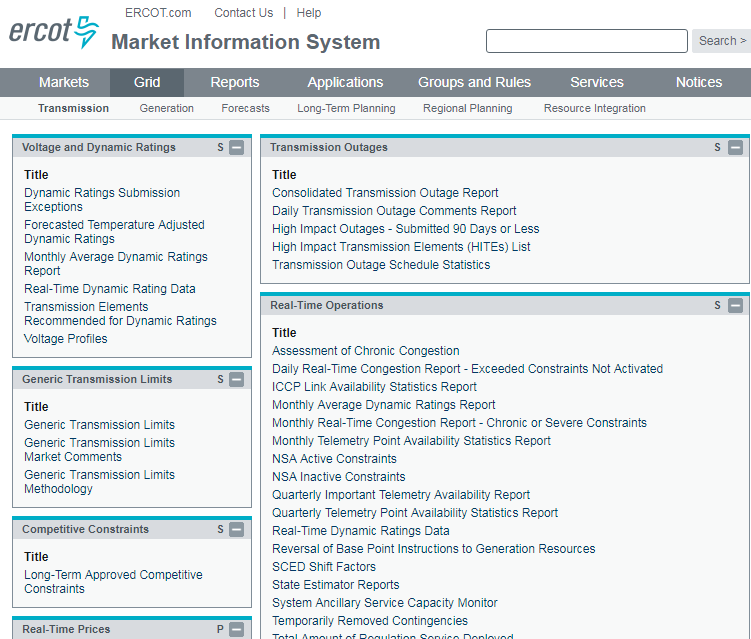 The alternative for existing GTCs will be included in the posted GTC study report on MIS.
4
Status of Identifying Alternatives for Exiting the GTCs
5